板球
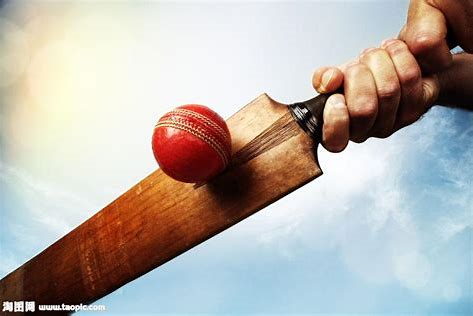 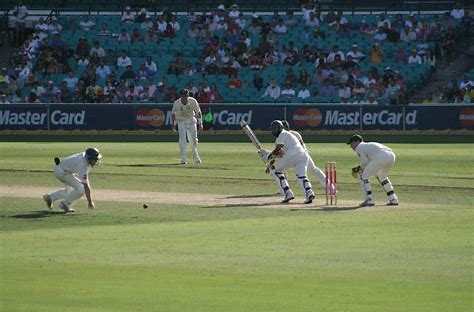 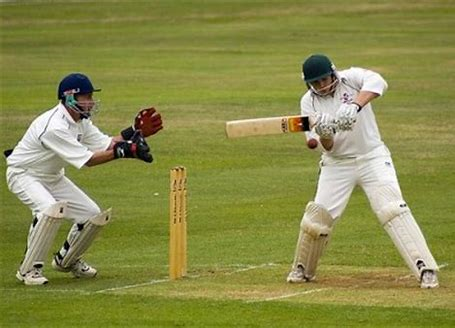 跑步
跑步圖片
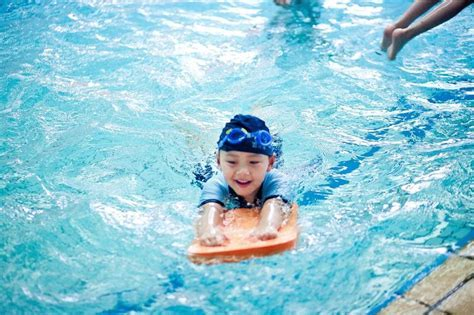 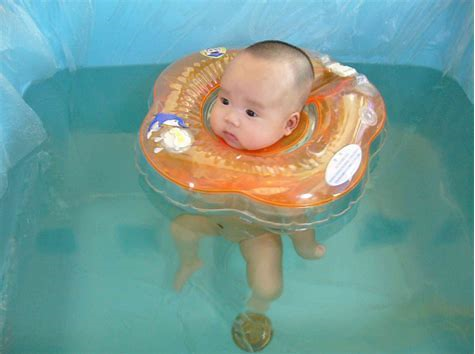 游泳
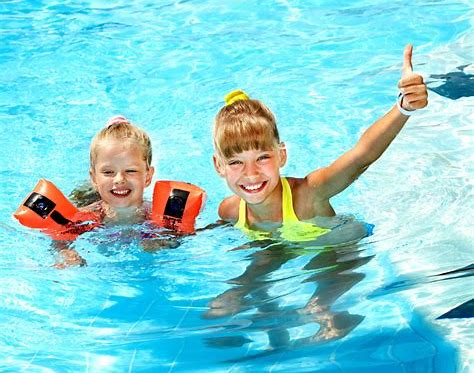 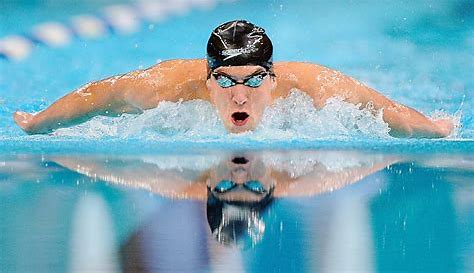 跳舞
跳舞圖片
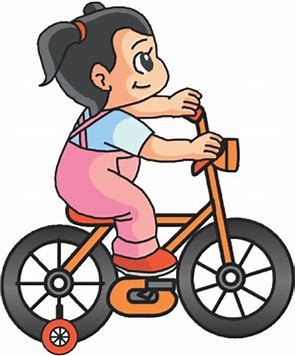 踏單車
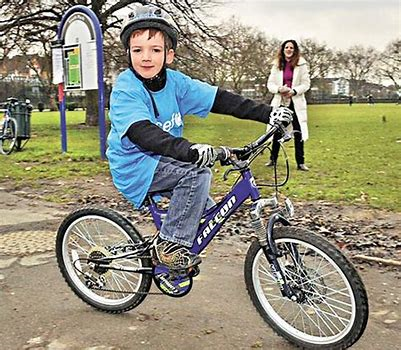 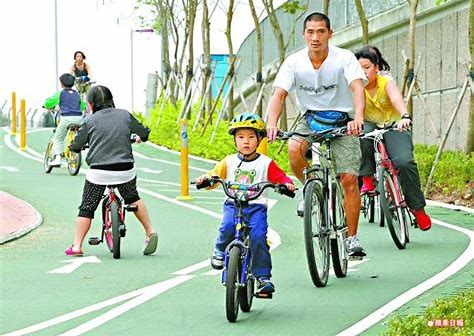